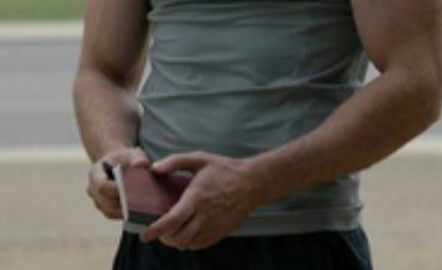 Captain America’s 
To Do List
Can you name the country?
Captain America’s 
To Do List
1
Captain America’s 
To Do List
2
Captain America’s 
To Do List
3
Captain America’s 
To Do List
4
Captain America’s 
To Do List
5
Captain America’s 
To Do List
6
Captain America’s 
To Do List
7
United States 
Canada
Captain America’s 
To Do List
1
France
Captain America’s 
To Do List
2
South Korea
Captain America’s 
To Do List
3
Italy
Captain America’s 
To Do List
4
United Kingdom
Captain America’s 
To Do List
5
Mexico
Captain America’s 
To Do List
6
Russia
Captain America’s 
To Do List
7